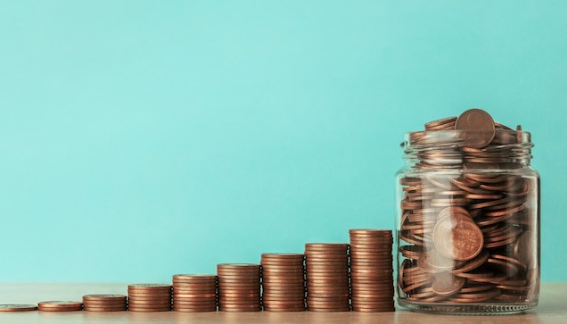 Making Cents of Income: Reporting Income and Expenses to Maximize IDHS Benefits
Gwynne Kizer Mashon
03.2025
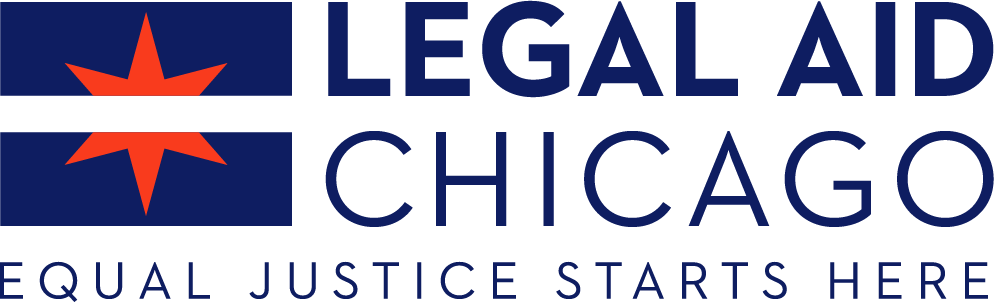 Legal Aid Chicago is a private non-profit that provides free civil legal services to people with limited income in Cook County, securing their rights to economic stability, affordable housing, personal safety, fair working conditions, and basic healthcare.
Children & Families
Consumer
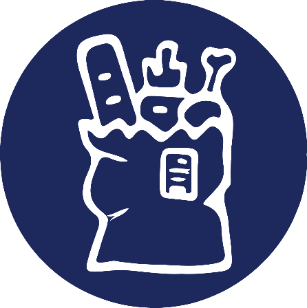 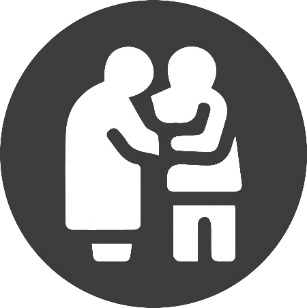 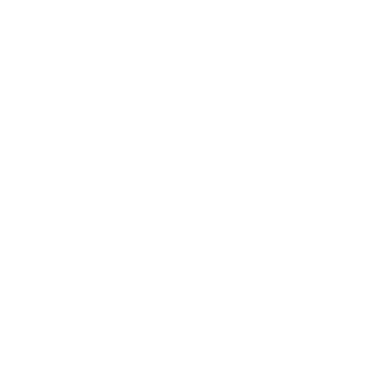 Criminal Records 
Relief
Public Benefits
Long-Term Care
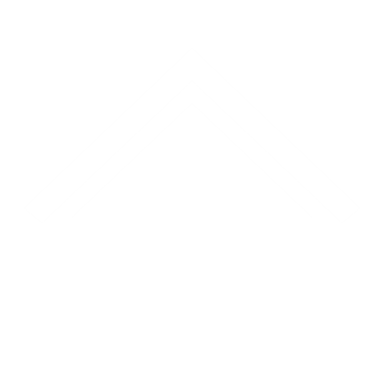 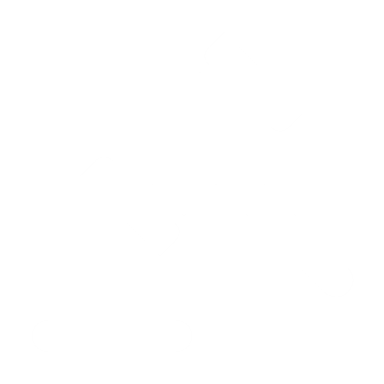 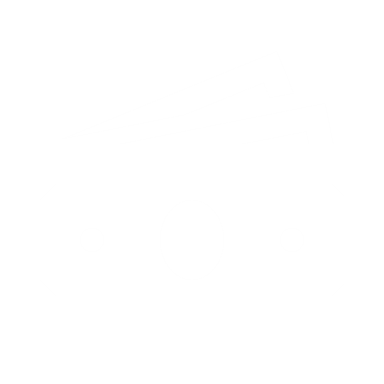 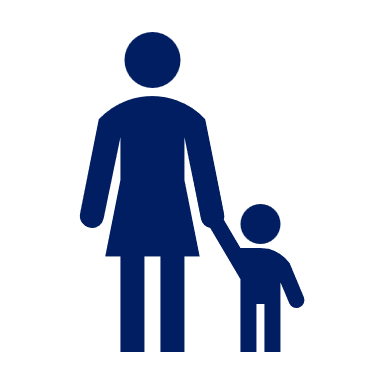 Immigrants & Workers’ 
Rights
Housing
Learning objectives
Understand why income matters for IDHS eligibility
Understand how IDHS treats common forms of earned income
Understand what to submit to show IDHS your income (verifications)
Agenda
What is Unearned vs Earned income
Income that changes
Verification of income
Multiple jobs
Self-employment (Lyft, Uber, Door Dash)
IDHS Budgeting tools (e.g. SNAP calculator)
PMWAG
Some of our slides include cites to the IDHS Policy Manual, which you can
find at https://www.dhs.state.il.us/page.aspx?item=13473
Illinois department of human services benefits & Income
Why income (and especially earned income) matters
Eligibility for all programs is based on a number of factors including income.
Work requirements: TANF only (as of 3/7/25)
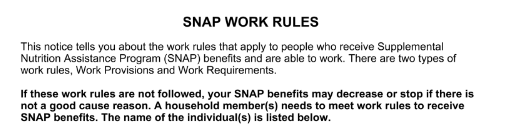 Note: SNAP recipients are currently receiving notices that look like this. 
Many are confused and think they must  comply with work requirements to continue
obtaining SNAP.  However, these letters are related to work “provisions”, 
not work “requirements”, which are waived in Illinois through 10/31/25. PM 03-25-00.
PM 08
WAG 25-03-02
When do I report income?
Application
Redetermination
Within 10 days of a change of income (Change report)
Mid-year report
In response to a verification checklist, which DHS might send if it suspects a change of income


We’ll go into some details here, but the most important thing you can do is… .do the best you can!
Source of income
Who is earning income
Business Expenses for Self-Employment
ADVANCED: Look up sources of income in PM (cites on following slides) to make sure you’re describing income and expenses correctly to IDHS.
What income to I report?
Verifying earned income, Generally
Income verification is required for all benefit programs except for persons who want only QMB or SLIB benefits.
Submit proof of income from any 30 day period that is within:
Date application is submitted through the date a decision is made
Date the redetermination is mailed through the date a decision is made
If that income does not represent backdated months or income in upcoming months, submit proof of income for those months as well
PM 02-07-03-h
WAG 08-04-01
Illinois department of human services benefits & Income
Countable Unearned Income 
+ Countable Earned income 
- Excluded Income	
Countable Gross Income
Compare to gross income limit (Medical/SNAP) or maximum benefit (for Cash) to determine IF you’re eligible.
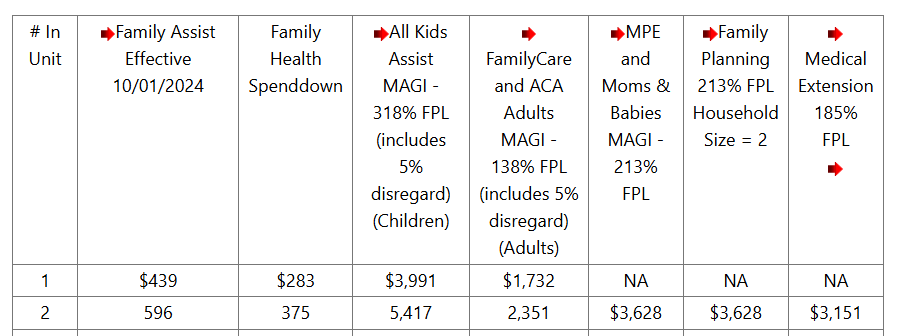 IDHS uses income to determine if you meet financial eligibility for each program you apply for.
Used to start calculations of Net Income (SNAP), and to calculate monthly benefit (SNAP and Cash)
Gross countable income
 – Deductions 	
Net income
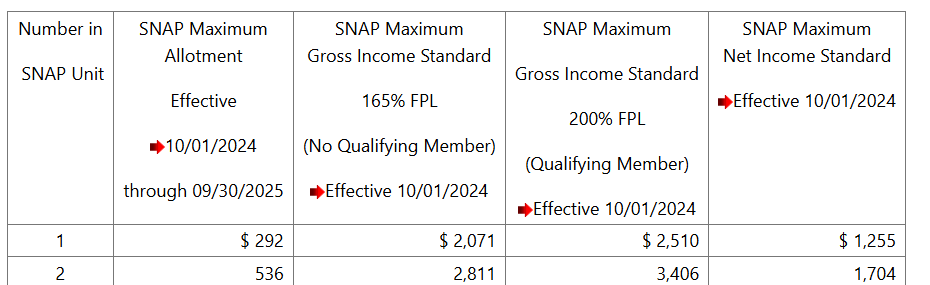 PM 08
WAG 25-03-02
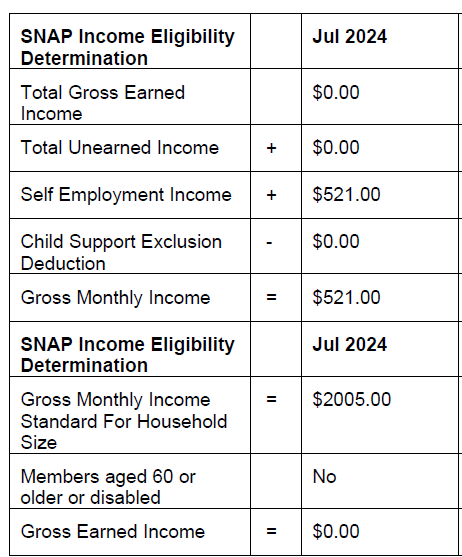 Income
Income on notices
SNAP notices should include budgets that indicate amounts of countable income DHS used in its decision. 
However, we’ve sometimes noticed these budgets missing on notices in response to redeterminations or change reports, where DHS doesn’t think the change impacted benefits eligibility.
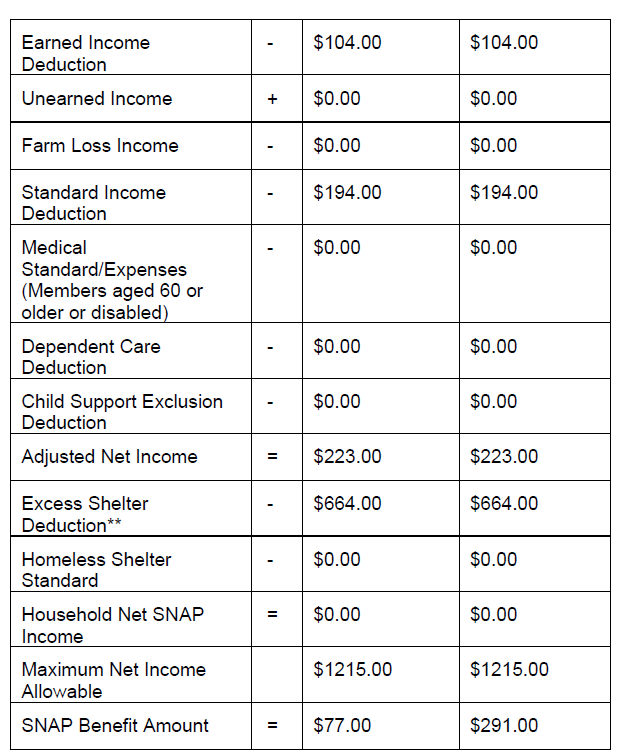 Income on notices
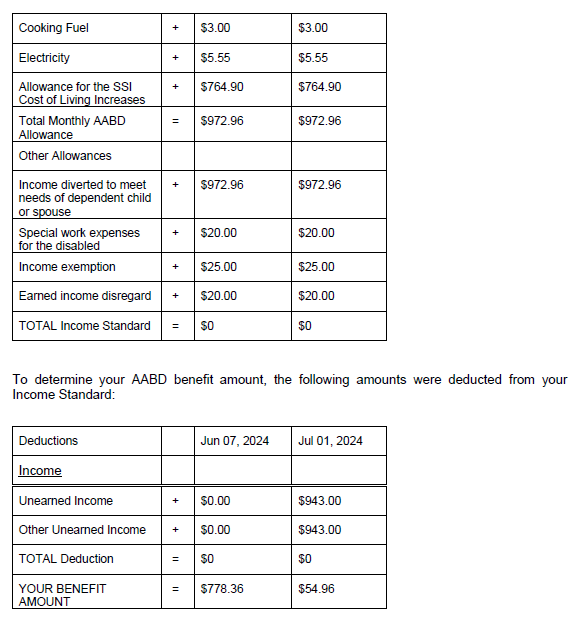 AABD Cash budgets sometimes list what income used in its decision.

These are the hardest notices to understand. Please let us know if you need help with one.
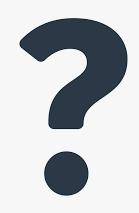 Earned income
Unearned income
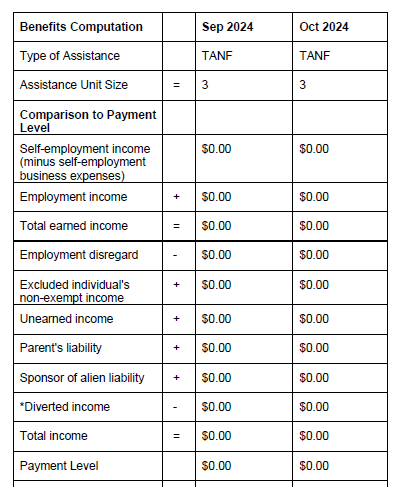 Income on notices
TANF notices should include budgets that indicate amounts of countable income DHS used in its decision.
Earned income
Unearned income
Income on notices
Medical notices often lack budgets, which can make it more difficult to see how DHS reached its conclusions.
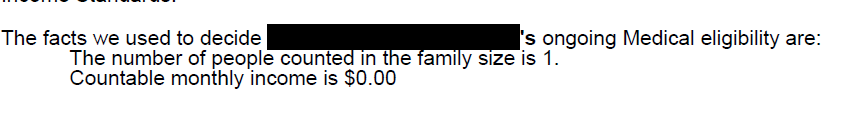 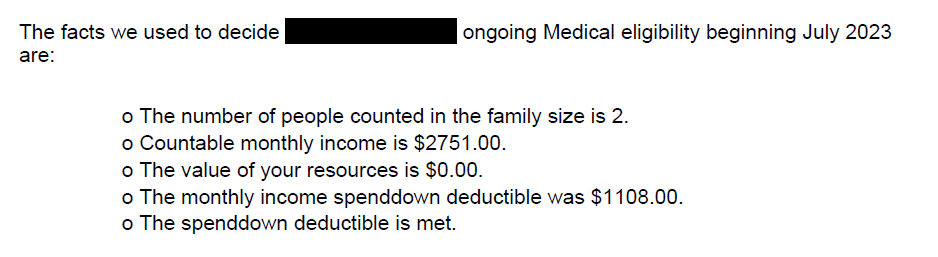 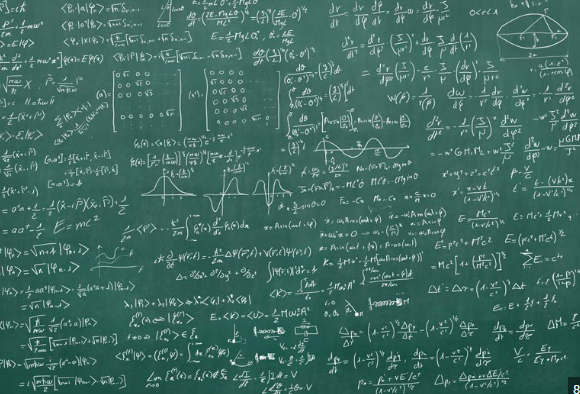 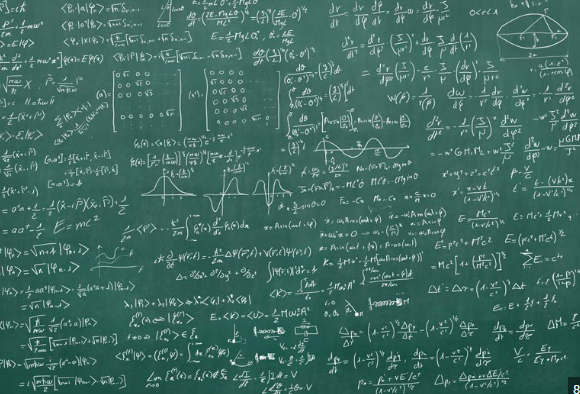 These numbers are often different than the amount a client thinks they earned. 
How did DHS get these numbers?
“Gross income”
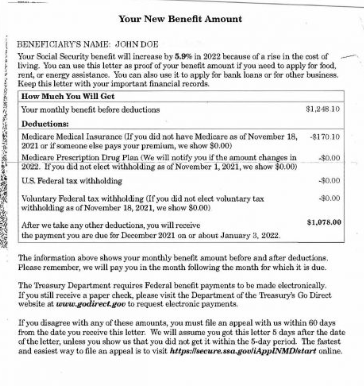 What is Gross Income?

Income paid to you before deductions.

This might be different than the amount of money you receive.

Common deductions:
Garnishments
Child support and alimony paid as directed by legally binding agreement to go to a third party
Federal, state, and local taxes
FICA
Insurance (health, life, disability, etc.)
Retirement plan contributions
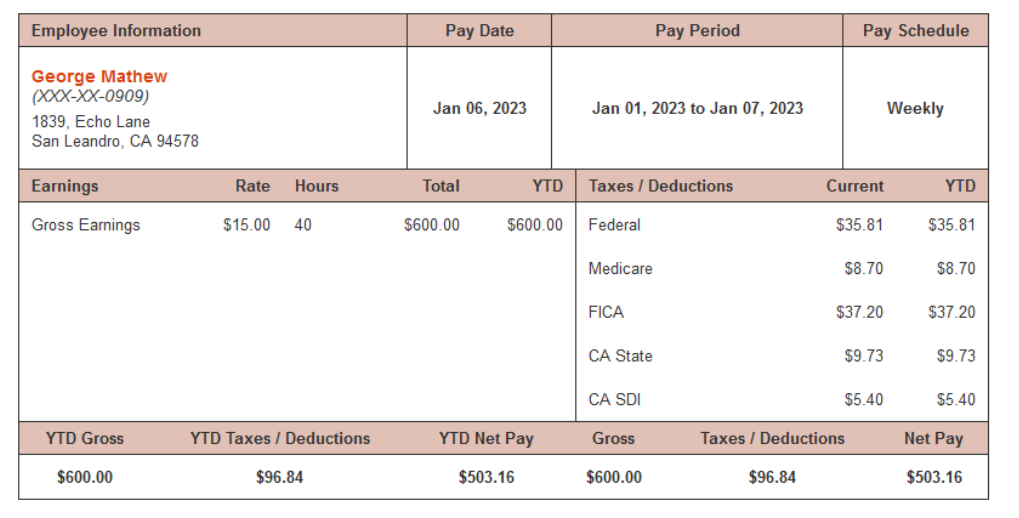 This person’s gross income is 
$600 + $1248 = $1848

The amount of money deposited into this person’s bank each month is 
$503 + $1078 = $1581
PM 08
WAG 25-03-02
Earned or unearned?
Earned income = wages or salary for work performed as an employee or profits from a person’s self-employment

Unearned income = income that is not earned income (e.g. Social Security, IDHS Cash benefits, pension)
How both earned and unearned income are treated vary by program. We will not get into detailed 
program rules today but will look at general rules, and we will also highlight 
any notable and common exceptions to rules that apply to most programs.
PM 08-01-01: TANF
PM 08-02-02: Medicaid for the Aged, Blind and Disabled
PM 08-04-00: SNAP
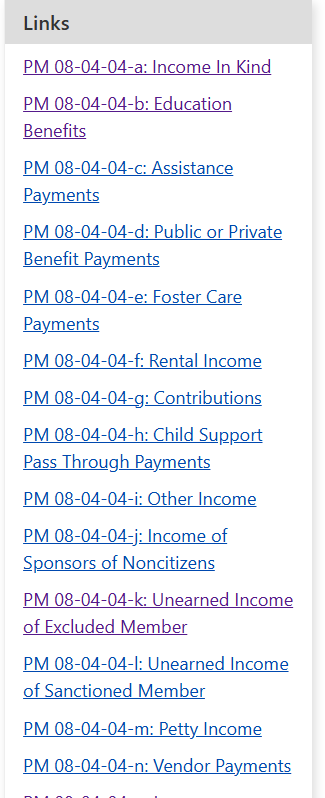 Note on Unearned income
Though not the topic of today’s training, please note:
Many categories of unearned income are exempt or excluded, or get some sort of special treatment. There is no easy way to summarize these rules. If you want to see how your unearned should be treated, you can:
Do an internet search for “unearned income PM” and the program.
Find a category that sounds like the income you have. Click on the link to see if the rule applies to you and how it applies to you.
If the unearned income you have isn’t here, it probably counts as income.
Search for “unearned income PM SNAP” brought me to https://www.dhs.state.il.us/page.aspx?item=15615
Special treatment of earned income
You do not need to memorize this! 
Take-Away: Programs are generally designed to reward earned income over unearned income.
PM 13-01-02-a: SNAP
PM 10-02: TANF
PM 08-02-03: AABD medical, AABD Cash, MSP
PM 08-03-03: MAGI Medicaid
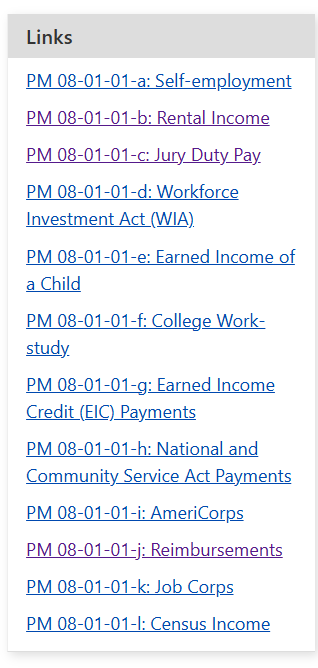 Earned income
Earned income = wages or salary for work performed as an employee or profits from a person’s self-employment
This includes:





Certain kinds of less common income get treated differently. It is hard to summarize how all types of unearned income are treated. If you want to see how your earned should be treated, you can do an internet search for “earned income PM” and the program
Wages, Tips
Self-Employment Income
Advances, Back Pay
Bonuses, Commissions
Paid time off 
Overtime pay
Severance pay
Sheltered Workshop or Work Activities Center payments
Income from rental property you own and manage
Search for “earned income PM TANF” brought me to https://www.dhs.state.il.us/page.aspx?item=15191
special earned income rules for certain types of income
SNAP: PM 08-04-01-g
TANF: PM 08-01-01-e
special earned income rules for certain types of income
SNAP: PM 03-04-03-b; PM 08-04-04-04-b
TANF: PM 08-01-01-f
AABD: PM 08-02-02-d
Self employment
Income you receive for work you do not paid by an employer

Gross countable income from self-employment 
Total amount you were paid – allowable self-employment  expenses
Self employment expenses (not exhaustive)
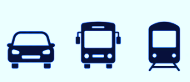 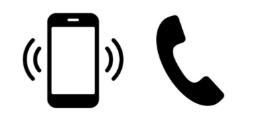 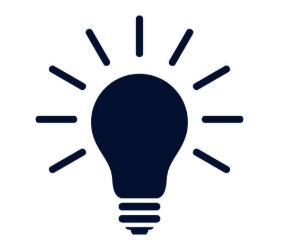 SNAP: PM 08-04-01-b
TANF: PM 08-01-02-a; PM 08-01-01-a
AABD: PM 08-02-02-a
MAGI: PM 08-03-01-a; PM 08-03-01-b.; If self-employment expenses are greater than self-employment income, subtract loss from other income.
Self employment expenses (not exhaustive)
SNAP: PM 08-04-01-b
TANF: PM 08-01-02-a
AABD: PM 08-02-02-a
MAGI: PM 08-03-01-b.; If self-employment expenses are greater than self-employment income, subtract loss from other income.
Reporting self-employment
No specific form is required but DHS will send IDHS Form 2790:
https://www.dhs.state.il.us/onenetlibrary/12/documents/Forms/IL444-2790-IES.pdf





Other proof of self-employment income and expenses:
Business ledgers
Invoices
Receipts
Tax returns
Client’s statements if worker does not find information questionable and it is not reasonable for him to obtain third party evidence
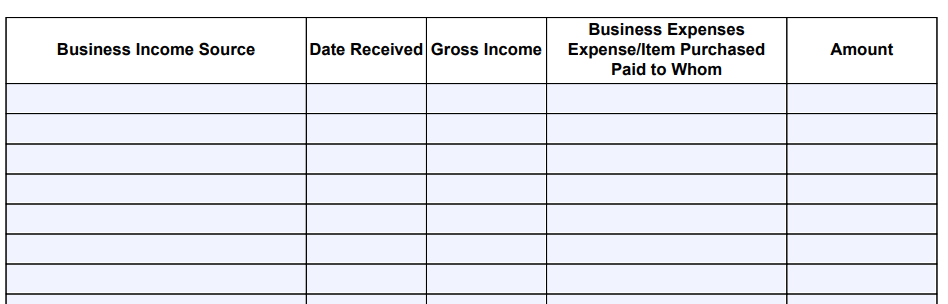 List income
In the first
3 columns
List expenses
In the last 2
columns
How is monthly income calculated
PM 13-02-03: SNAP
PM 10-01-03-a: TANF
I’m confused. What income do I report?
You should report ALL income.

Regardless of whether IDHS asks, also report your expenses.
Do the best you can!
Wages, tips, bonuses
All income you receive from self-employment
All self-employment expenses, even if you’re not sure if it will count. 
Be sure to say 
Who in your family is getting payments, 
Who the payments are from, and 
What the payments are for
Let’s see why reporting whos and whys are important
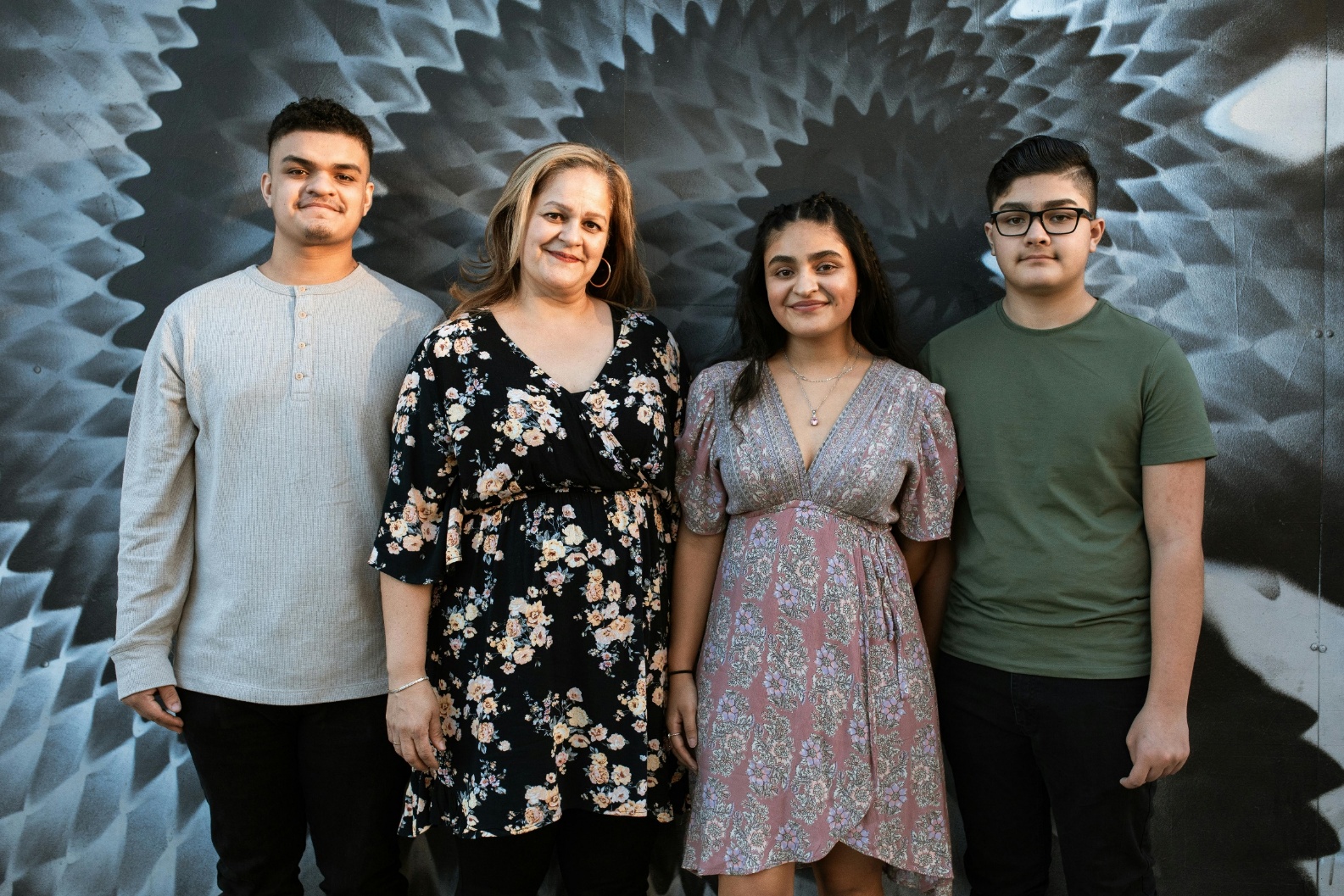 Jan is a single mom living with her children who are 19 years old and 16 years old. They all work but are having a hard time making ends meet. They applied for SNAP but were denied. Jan entered all of the income on her application as her own income. This is what the notice looked like
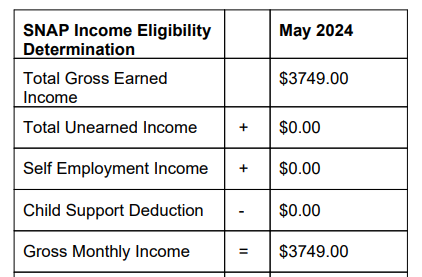 You learn she pays $2000/month in rent plus all utilities.
You run the IDHS SNAP Calculator. https://fscalc.dhs.illinois.gov/FSCalc/calculateFS.do.
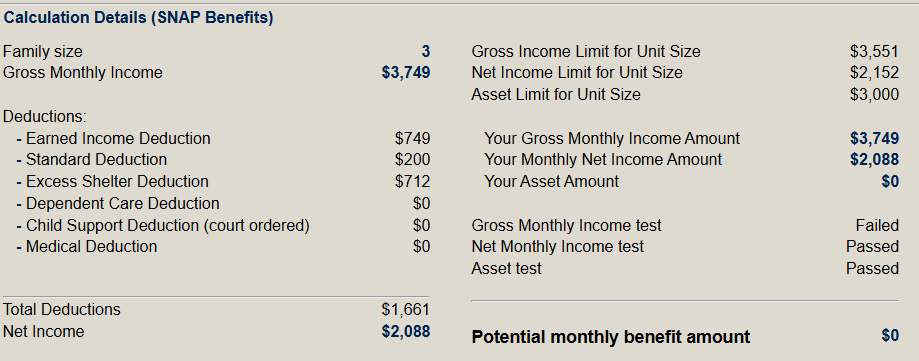 Jan is frustrated because she knows she isn’t making enough money to feed her family.
What can we do?
Get more information
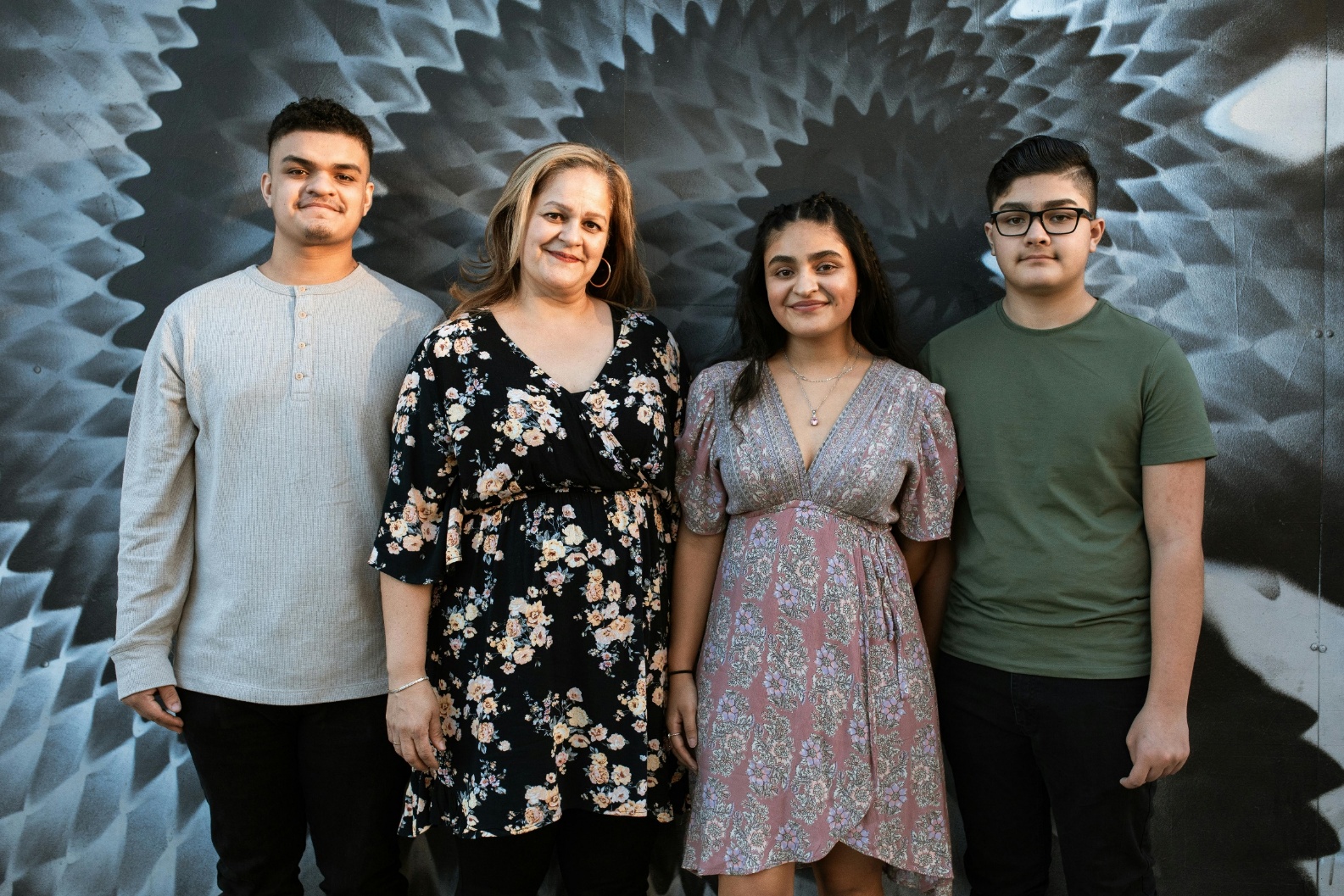 Ask: “Who is earning income and where is it from?”
Jan – Works for UberEats
College student – Has on-campus job (you ask and she tells you this is for work-study) – earns $400/month
High school student – works on weekends at the mall – earns $400/month
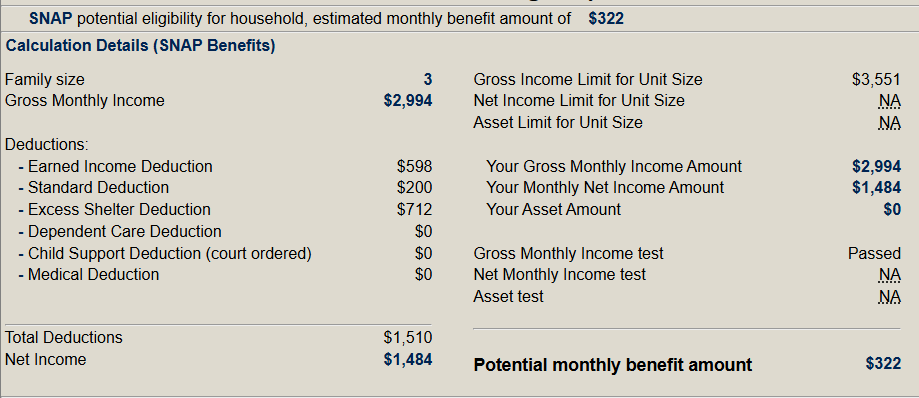 You remember that under SNAP rules, work study income and income from high school students under 17 shouldn’t count. (See previous slides) You run the calculator again but only include Jan’s income.
Hooray! They should be eligible; but we’re not done.
Real talk about self-employment
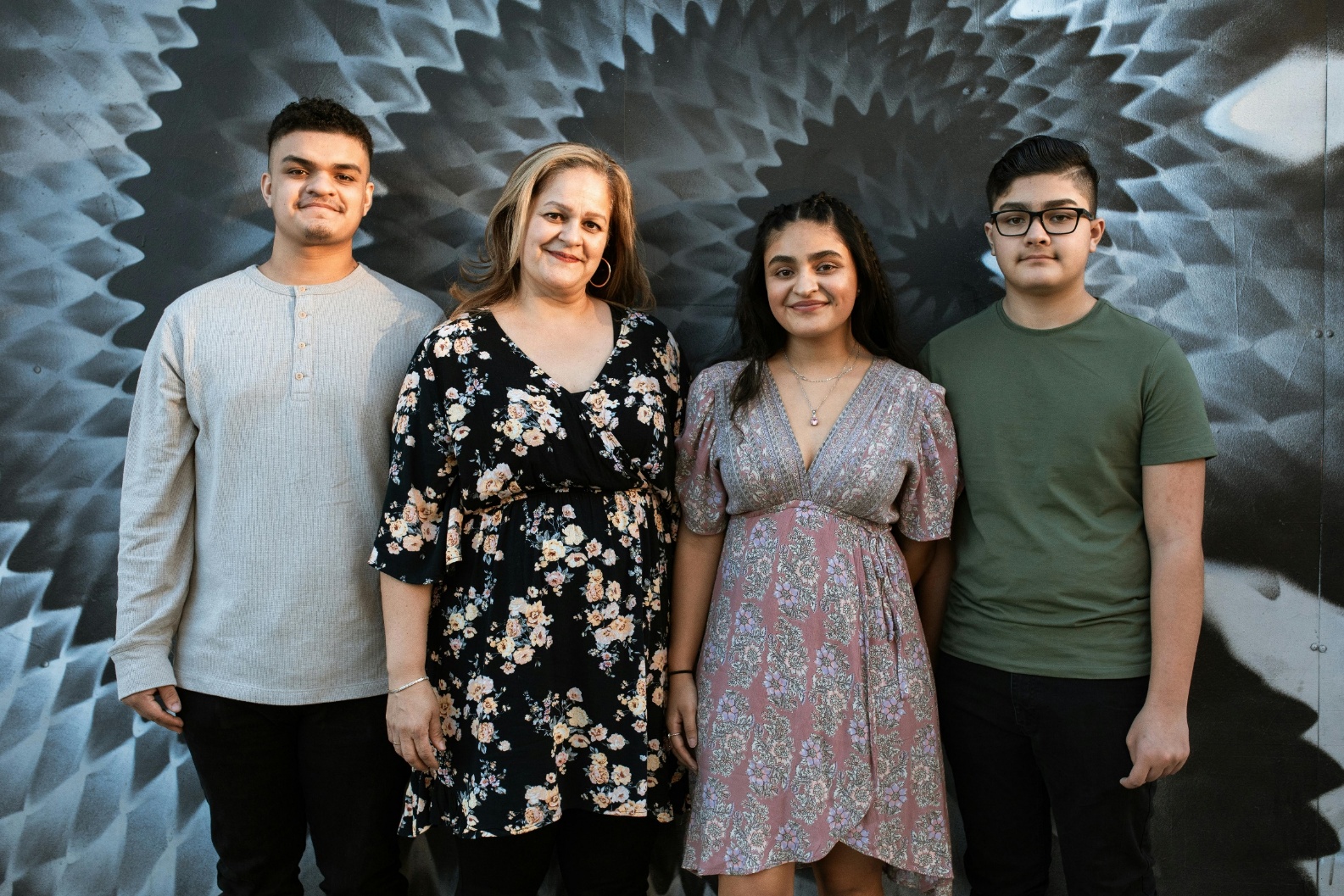 You ask: “How much are you spending to work UberEats?”
First you ask about her phone/technology needed to do Uber Eats: You find out that Jan is paying $150/month for her phone plan. Her children pay separately for month to month phone plans. She uses her phone for work about 60% of the time.
You also ask about the car she uses. She says she almost exclusively uses it for work because she needs to save her gas for deliveries. Also, she recently needed an oil change and needed her breaks redone, which cost her about $1000.
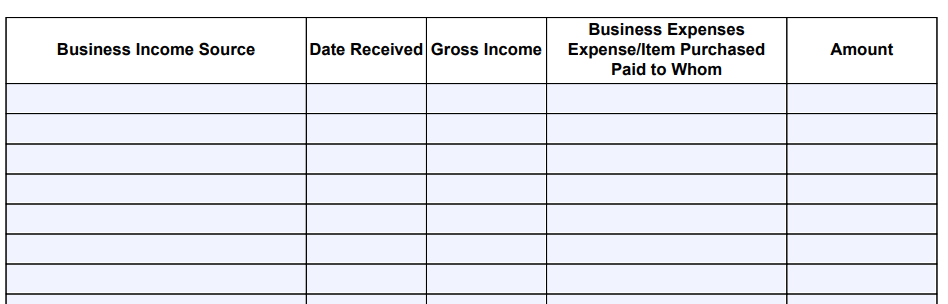 $748.50
Gas week 1
Paid week 1
$60
Paid week 2
$748.50
Gas week 2
$60
Gas week 3
$748.50
$60
Paid week 3
$748.50
Gas week 4
Paid week 4
$60
Uber eats fees          $855
Phone 	             $150
Car Insurance             $105
Car Repairs                 $1000
Real talk about self-employment
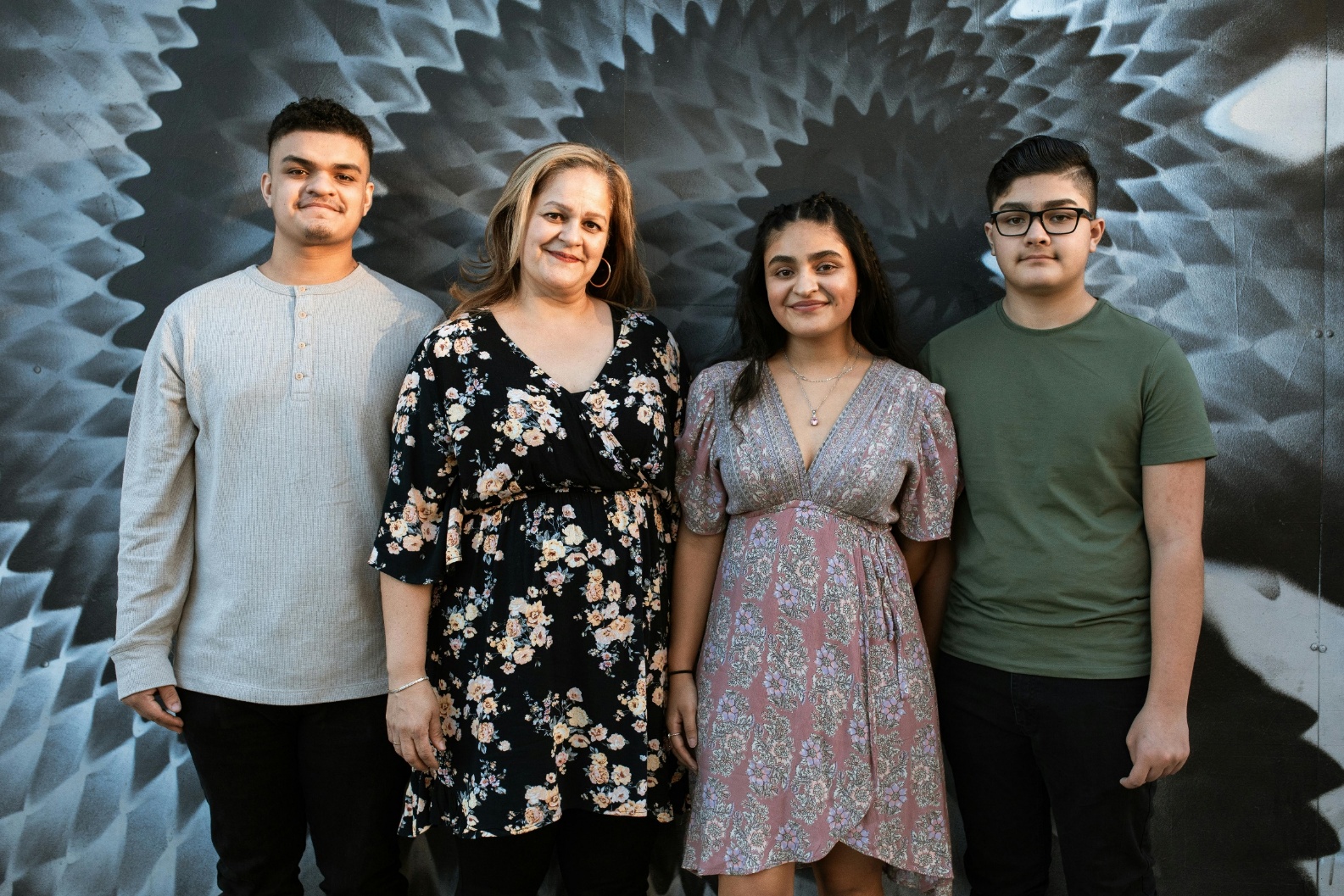 You run the calculator again:
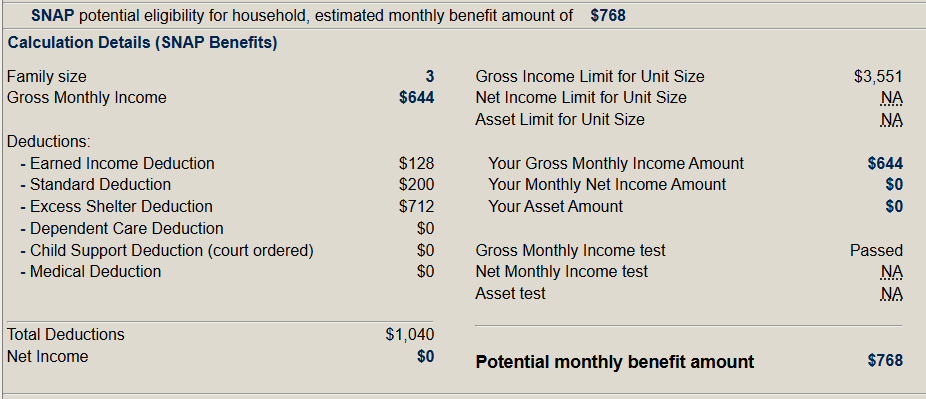 But what can you do to get DHS to increase the benefits?
If the date on the Notice of Decision is less than 90 days ago, you can file an appeal. When DHS adjusts the benefits, they should increase benefits all the way back to the application.
Regardless of how old the Notice of Decision is, you can file a Change Report asking DHS to recalculate your benefits. This will only increase benefits moving forward.
Key Take-Aways
Where to get help
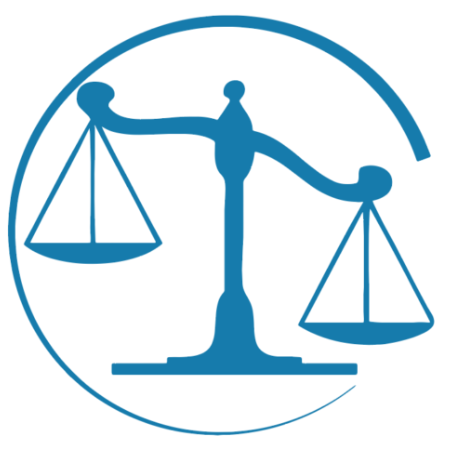 Legal Aid Chicago (Cook County)
Legalaidchicago.org
312-341-1070

Prairie State Legal Aid (Northern Illinois)
Pslegal.org

Land of Lincoln (Central and Southern Illinois)
Lincolnlegal.org
618-398-0574